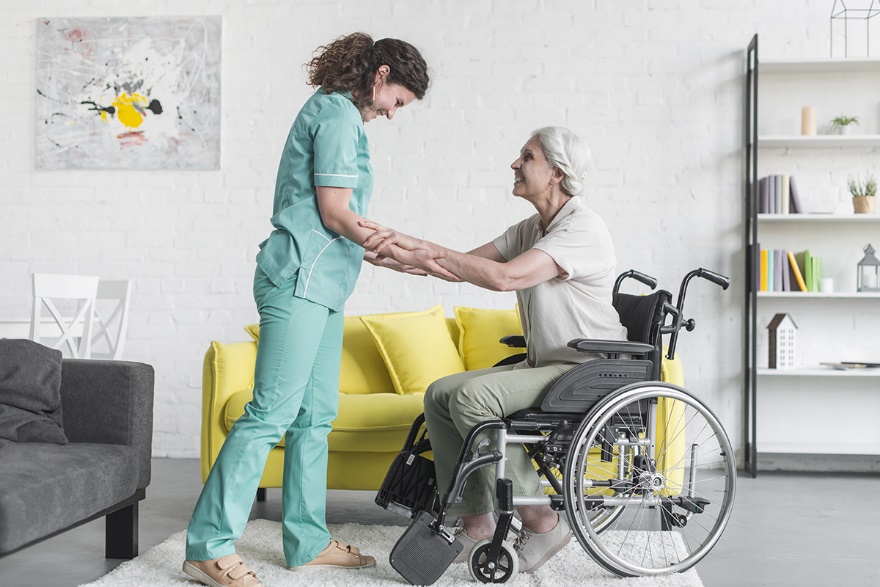 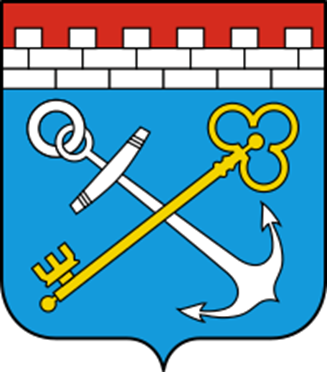 ЛЕНИНГРАДСКОЕ ОБЛАСТНОЕ ГОСУДАРСТВЕННОЕ                                   БЮДЖЕТНОЕ УЧРЕЖДЕНИЕ                                                                                                         «ПРИОЗЕРСКИЙ КОМПЛЕКСНЫЙ ЦЕНТР                                   СОЦИАЛЬНОГО ОБСЛУЖИВАНИЯ НАСЕЛЕНИЯ»
РУКОВОДИТЕЛЬ ПРОЕКТА: НАУМЕНКО НАТАЛЬЯ ЮРЬЕВНА
ТЕМА ПРОЕКТА: 
ОКАЗАНИЕ СОЦИАЛЬНО – ОЗДОРОВИТЕЛЬНЫХ УСЛУГ МАЛОМОБИЛЬНЫМ ГРАЖДАНАМ ПОЖИЛОГО ВОЗРАСТА И ИНВАЛИДАМ В ДОМАШНИХ УСЛОВИЯХ.

ЦЕЛЬ ПРОЕКТА:
ОБЕСПЕЧЕНИЕ ДОСТУПНОСТИ СОЦИАЛЬНО – РЕАБИЛИТАЦИОННЫХ УСЛУГ ДЛЯ ГРАЖДАН ПОЖИЛОГО ВОЗРАСТА И ИНВАЛИДОВ, ИМЕЮЩИХ ЗНАЧИТЕЛЬНЫЕ ОГРАНИЧЕНИЯ СПОСОБНОСТИ К ПЕРЕДВИЖЕНИЮ И (ИЛИ) САМООБСЛУЖИВАНИЮ.
СОХРАНЕНИЕ И УЛУЧШЕНИЕ ИХ УРОВНЯ ЗДОРОВЬЯ И ОБЩЕГО САМОЧУВСТВИЯ. 
ОБЕСПЕЧЕНИЕ УСЛОВИЙ ДЛЯ МАКСИМАЛЬНО ДЛИТЕЛЬНОГО ПРОЖИВАНИЯ ГРАЖДАН ПОЖИЛОГО ВОЗРАСТА И ИНВАЛИДОВ В ДОМАШНИХ УСЛОВИЯХ
4.    САНИТАРНО - ПРОСВЕТИТЕЛЬСКАЯ РАБОТА. 

ЦЕЛЕВЫЕ ГРУППЫ:

ГРАЖДАНЕ ПОЖИЛОГО ВОЗРАСТА И ИНВАЛИДЫ, ИМЕЮЩИЕ ЗНАЧИТЕЛЬНЫЕ ОГРАНИЧЕНИЯ СПОСОБНОСТИ К ПЕРЕДВИЖЕНИЮ И (ИЛИ) САМООБСЛУЖИВАНИЮ.
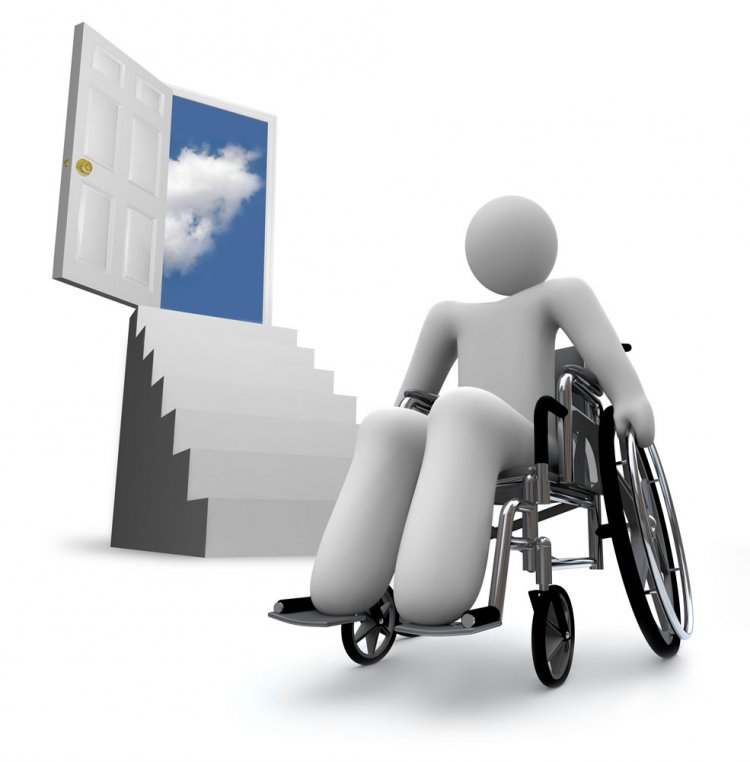 ОБОСНОВАНИЕ СОЦИАЛЬНОЙ ЗНАЧИМОСТИ ПРОЕКТА.

НА ТЕРРИТОРИИ ПРИОЗЕРСКОГО РАЙОНА ПРОЖИВАЕТ БОЛЕЕ 15 ТЫС. ПЕНСИОНЕРОВ. У БОЛЬШИНСТВА ИЗ НИХ СТОЙКИЕ НАРУШЕНИЯ ОПОРНО – ДВИГАТЕЛЬНОГО АППАРАТА. ИНВАЛИДЫ – КОЛЯСОЧНИКИ, А ТАКЖЕ ДРУГИЕ ГРУППЫ ПОЖИЛЫХ ЛЮДЕЙ И ИНВАЛИДОВ, ОТНОСЯЩИЕСЯ К МАЛОМОБИЛЬНЫМ ГРУППАМ НАСЕЛЕНИЯ НУЖДАЮТСЯ В СОЦИАЛЬНО – МЕДИЦИНСКИХ И СОЦИАЛНО – ОЗДОРОВИТЕЛЬНЫХ УСЛУГАХ, НО ПО СОСТОЯНИЮ ЗДОРОВЬЯ ИЛИ ПО ИНЫМ ПРИЧИНАМ НЕ МОГУТ ПОСЕТИТЬ УЧРЕЖДЕНИЯ ЗДРАВООХРАНЕНИЯ ИЛИ СОЦИАЛЬНОЙ СФЕРЫ, С ЦЕЛЬЮ ПОЛУЧЕНИЯ НЕОБХОДИМЫХ ПРОЦЕДУР. ПО ТЕХНОЛОГИИ «САНАТОРИЙ НА ДОМУ» ПОЖИЛЫЕ ГРАЖДАНЕ И ИНВАЛИДЫ МОГУТ ПОЛУЧИТЬ НА ДОМУ НЕОБХОДИМЫЕ СОЦИАЛЬНО – МЕДИЦИНСКИЕ, СОЦИАЛЬНО – ОЗДОРОВИТЕЛЬНЫЕ УСЛУГИ В СООТВЕТСТВИИ С НАЗНАЧЕНИЕМ ВРАЧА, А ТАКЖЕ СОЦИАЛЬНО – ПСИХОЛОГИЧЕСКИЕ, РЕАБИЛИТАЦИОННЫЕ УСЛУГИ, УСЛУГИ В ЦЕЛЯХ ПОВЫШЕНИЯ КОММУНИКАТИВНОГО ПОТЕНЦИАЛА. АКТУАЛЬНОСТЬ ПРОЕКТА ВОЗРОСЛА ВО ВРЕМЯ ПАНДЕМИИ.
ОПИСАНИЕ АЛГОРИТМА РЕАЛИЗАЦИИ СОЦИАЛЬНОЙ ТЕХНОЛОГИИ.
Технология «Санаторий на дому» реализуется комплексными центрами социального обслуживания населения в рамках инновационного проекта. Для реализации технологии «Санаторий на дому» комплексный центр социального обслуживания населения должен иметь лицензию на осуществление медицинской деятельности. Формат предоставления услуг в рамках технологии «Санаторий на дому» - реабилитационный курс. Реабилитационный курс может включать медицинские, психологические, социально-реабилитационные услуги. Реабилитационный курс разрабатывается индивидуально для каждого клиента согласно его потребностям и медицинским показаниям. Продолжительность реабилитационного курса составляет                     10 рабочих дней 1 раз в год. Форма обслуживания: предоставление услуг на дому, сохраняя возможность пребывания гражданина в привычной домашней обстановке. Услуги социальной реабилитации предоставляются гражданину на основании договора о предоставлении услуг в рамках технологии «Санаторий на дому».
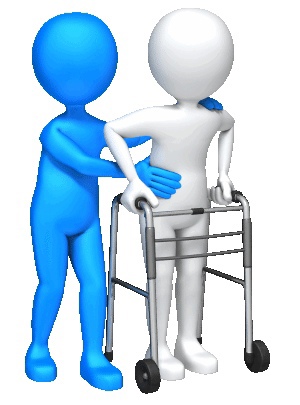 В целях реализации технологии «Санаторий на дому» директор комплексного центра социального обслуживания населения:                                                                                                                    1.  Приказом определяет заведующего отделением социального обслуживания на дому комплексного центра социального обслуживания населения ответственным за организацию реализации технологии «Санаторий на дому»;                                                                     2.  Утверждает положение о реализации в учреждении технологии «Санаторий на дому», включающее в том числе порядок предоставления услуг, предоставляемых в рамках реализации технологии;
3.  Утверждает перечень услуг, предоставляемых в рамках реализации технологии «Санаторий на дому»;                                                                                                                                                          4.   Утверждает формы рабочих документов, используемых для предоставления услуг в рамках технологии «Санаторий на дому».                                                                                                 Услуги в рамках реализации технологии «Санаторий на дому» оказывают сотрудники комплексных центров социального обслуживания населения в рабочие дни недели с соблюдением графика рабочего времени.
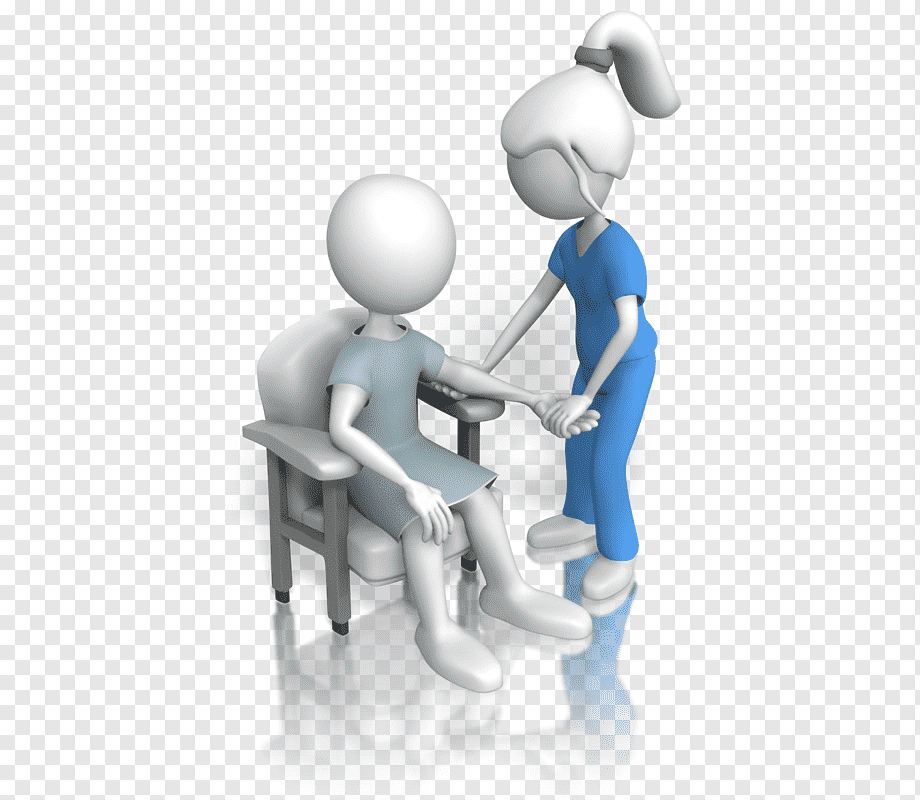 ЭТАПЫ РЕАЛИЗАЦИИ СОЦИАЛЬНОЙ ТЕХНОЛОГИИ.
Выявление потребности в услугах, определение числа потенциальных клиентов.
Разработка и принятие локальных нормативных документов, регламентирующих предоставление услуг в рамках технологии.
Материально-техническое оснащение (диагностическое оборудование и инструментарий, аппаратные и программно-аппаратные комплексы, реабилитационное оборудование, технические средства реабилитации).
Подбор и подготовка кадров. В реализации технологии участвуют подготовленные кадры с профильным образованием.
Проведение информационной кампании.
Реализация технологии.
Формирование отчетов (ежеквартально) о реализации технологии.
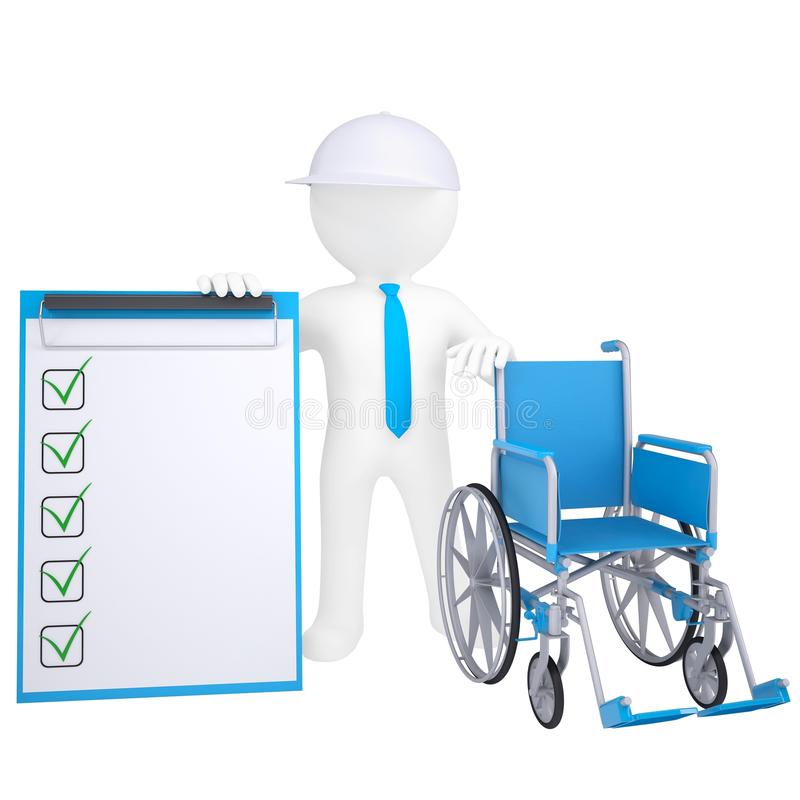 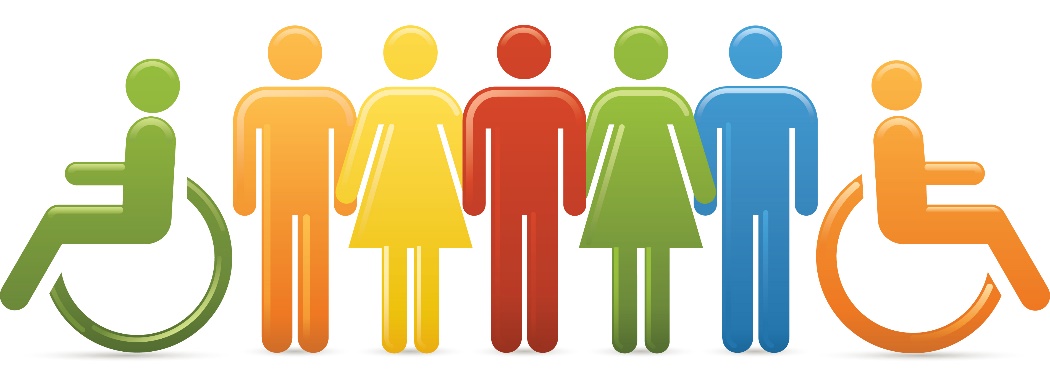 ПРИНЦИПЫ РЕАЛИЗАЦИИ ТЕХНОЛОГИИ


АДРЕСНОСТЬ

ДОСТУПНОСТЬ

ДОБРОВОЛЬНОСТЬ

ГУМАННОСТЬ

КОНФИДЕНЦИАЛЬНОСТЬ

ПРОФИЛАКТИЧЕСКАЯ                               НАПРАВЛЕННОСТЬ
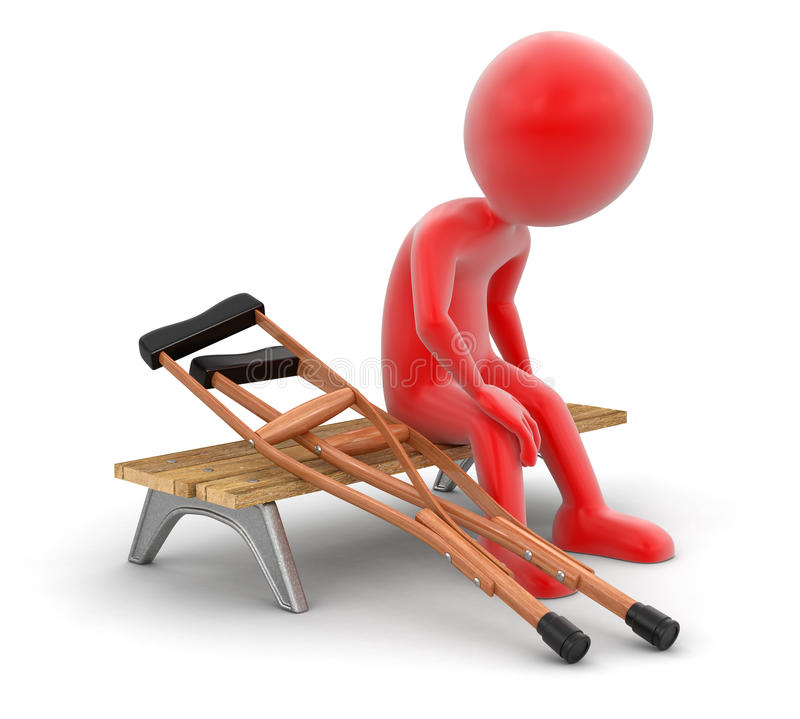 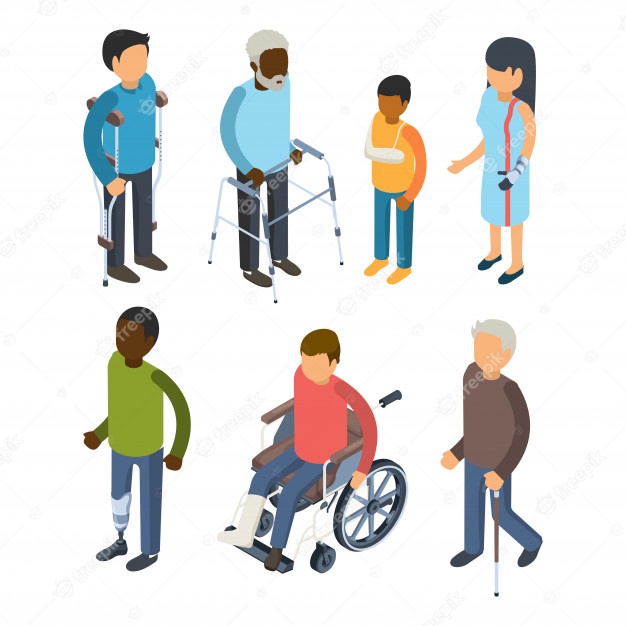 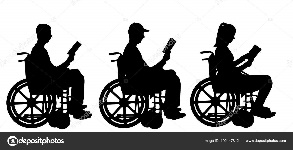 ОПИСАНИЕ УСЛУГ, ПРЕДЛАГАЕМЫХ КЛИЕНТАМ В РАМКАХ ТЕХНОЛОГИИ
     Услуги в рамках технологии предоставляются в качестве дополнительных услуг бесплатно.
Медицинские услуги:
- проведение медико-социальных реабилитационных мероприятий с применением: кинезотерапии; технических средств реабилитации; массажа; физиотерапии; лечебной физкультуры; лекарственных средств;
- динамическое наблюдение за состоянием здоровья: осмотры врача (наблюдения за состоянием здоровья и результативностью проводимых реабилитационных мероприятий);
- обучение инвалида, членов семьи инвалида практическим навыкам ухода и основам медико-психологических и социально-медицинских знаний для проведения реабилитационных мероприятий в домашних условиях.
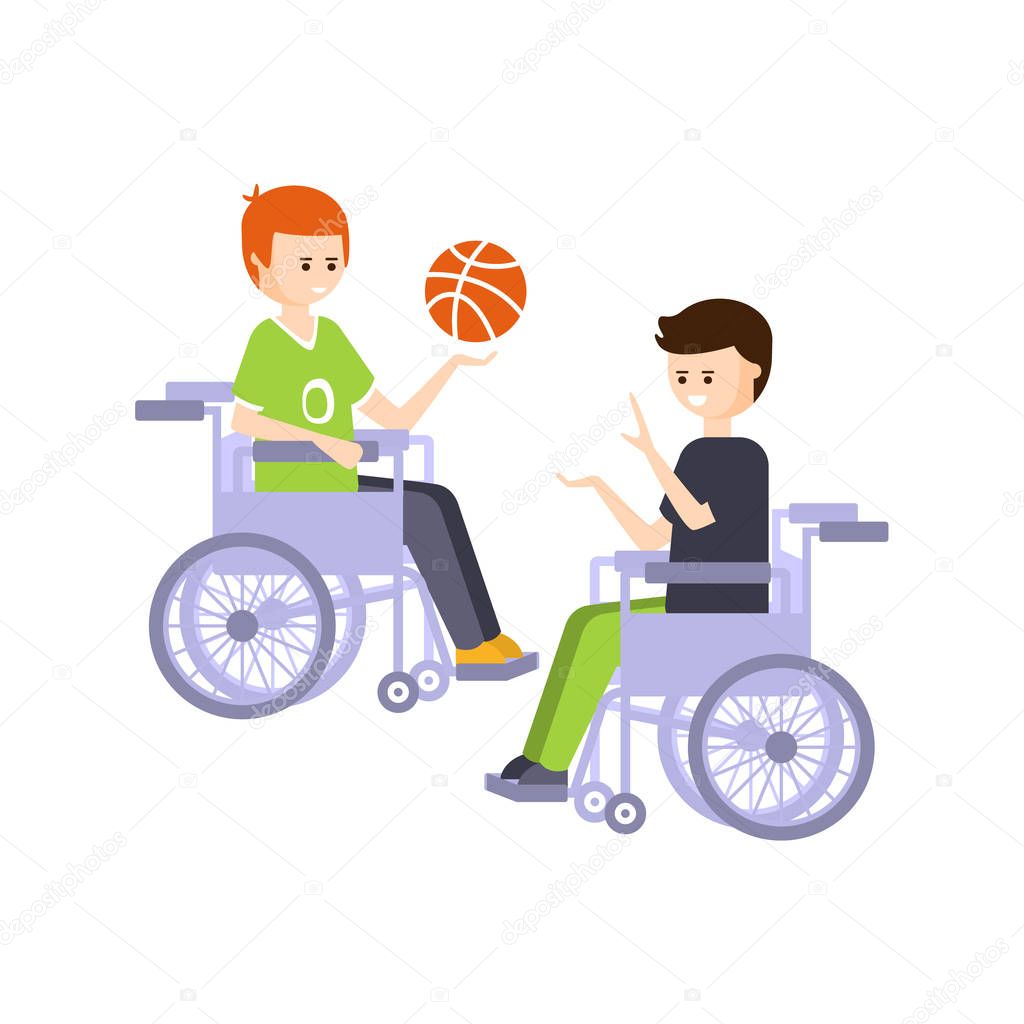 Психологические услуги:
- психологическое консультирование клиента, членов его семьи (обсуждение имеющихся проблем, определение внутренних ресурсов для их решения);
- психологическая диагностика и обследование личности клиента, выявление и анализ его психического состояния и индивидуальных особенностей, влияющих на отклонения в его поведении и взаимоотношения с окружающими людьми, для составления прогноза и разработки рекомендации по психологической коррекции личности, определения условий компенсации или восстановления нарушенных сфер жизнедеятельности;
- психологическая коррекция по восстановлению и развитию основных когнитивных и психических функций (внимание, память, коммуникативность и т.д.), эмоционально-волевой сферы.
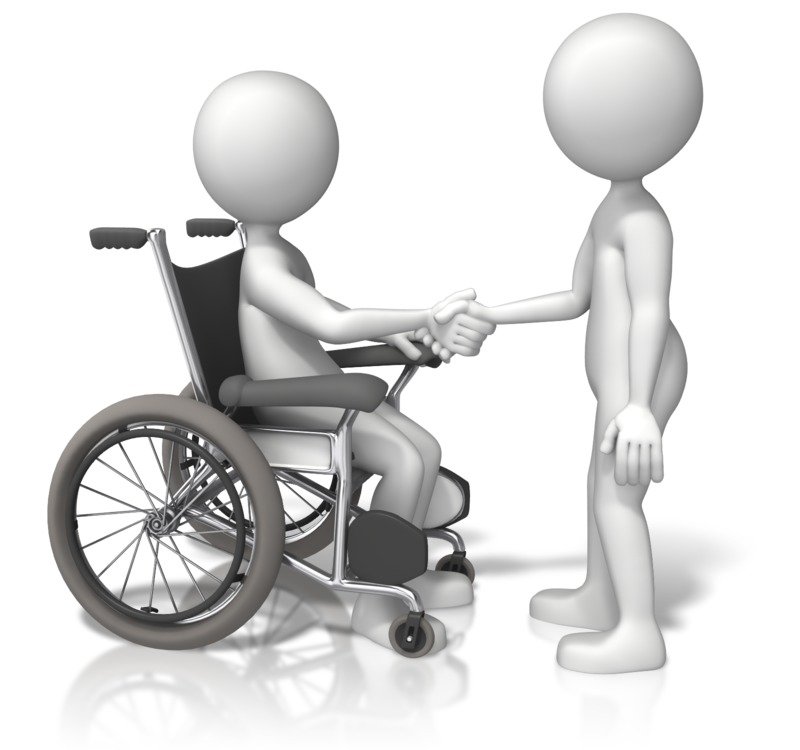 Социально-реабилитационные услуги:

- обучение пользованию техническими средствами реабилитации.
- обучение доступным социально-средовым и бытовым навыкам (навыкам самообслуживания,   в т. ч. с использованием ТСР; поведения в быту и общественных местах; самоконтролю; персональной сохранности, навыкам общения и другим формам жизнедеятельности).
- индивидуальный подбор и организация занятий творческим трудом, направленных на поддержание (развитие) двигательной и (или) социальной активности, оказание помощи в овладении умением пользоваться компьютером и электронными информационными ресурсами;
- консультирование по вопросу приобретения технических средств реабилитации.
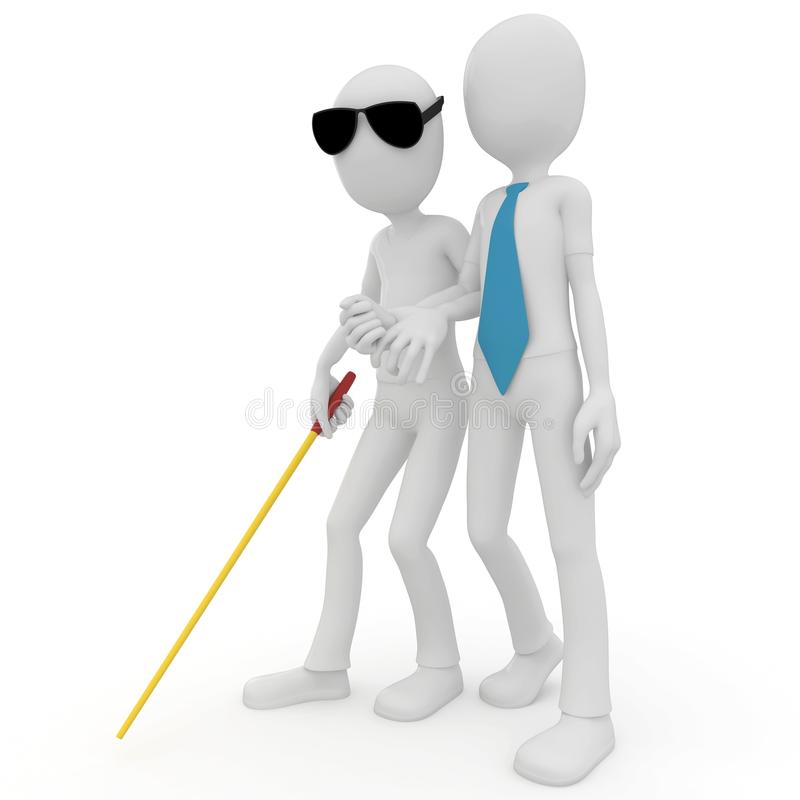 АЛГОРИТМ ДЕЙСТВИЙ СПЕЦИАЛИСТОВ
ЭТАПЫ РАБОТЫ С КЛИЕНТОМ:
- Прием заявления и документов для зачисления на обслуживание (документы, удостоверяющие личность; справка о состоянии здоровья, содержащая основной и сопутствующие диагнозы, данные медицинского обследования; заключение о наличии показаний и отсутствии противопоказаний к получению медицинских услуг; дополнительно для инвалидов - справка, подтверждающая факт установления инвалидности и ИПРА)
- Осмотр, диагностика состояния клиента специалистами на дому                        (врач и специалист по социальной работе).
- Разработка плана реабилитации с указанием реабилитационных методов. Согласование с клиентом разработанного плана реабилитации. Подписание договора. Согласование с клиентом графика выхода специалистов.
- Реализация запланированных реабилитационных мероприятий специалистами.
- Оценка эффективности реабилитационных мероприятий, подготовка заключения и рекомендаций для клиента.
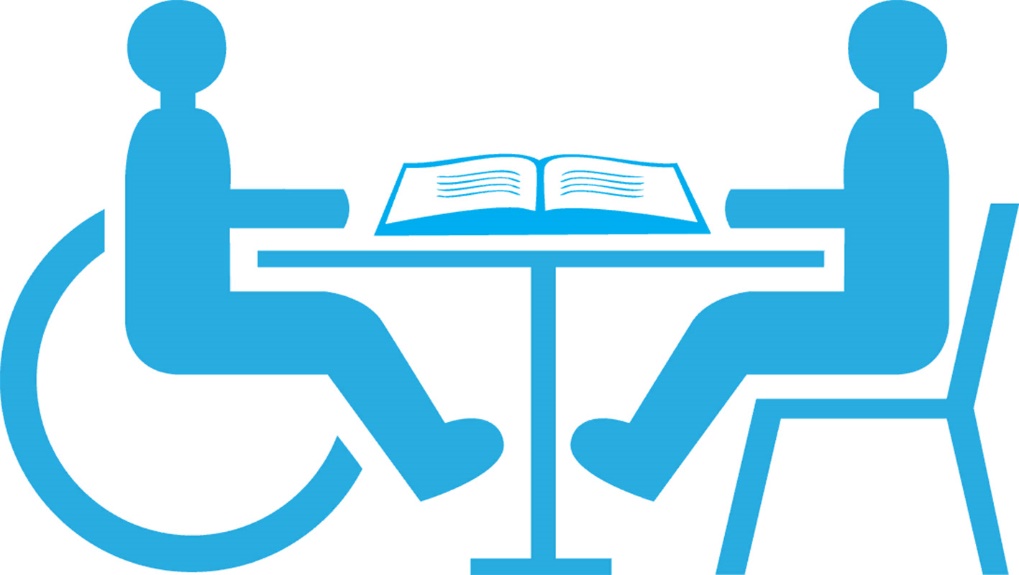 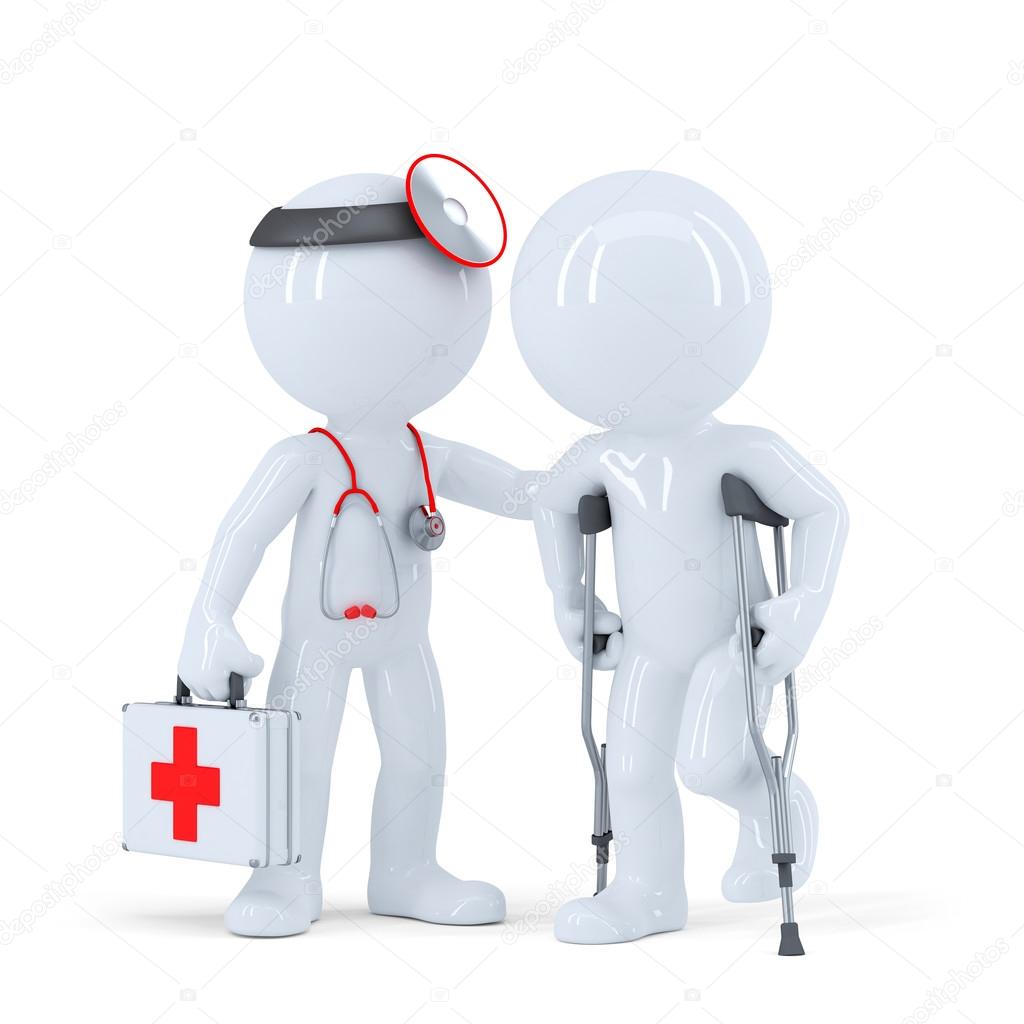 КАДРОВОЕ ОБЕСПЕЧЕНИЕ РЕАЛИЗАЦИИ СОЦИАЛЬНОЙ ТЕХНОЛОГИИ.
РЕКОМЕНДУЕМЫЙ СОСТАВ БРИГАДЫ СПЕЦИАЛИСТОВ КОМПЛЕКСНОГО ЦЕНТРА СОЦИАЛЬНОГО ОБСЛУЖИВАНИЯ НАСЕЛЕНИЯ, ДЛЯ РЕАЛИЗАЦИИ ТЕХНОЛОГИИ «САНАТОРИЙ НА ДОМУ»:

Специалист по реабилитации инвалидов
Психолог
Врач
Инструктор по трудотерапии
Медицинская сестра по физиотерапии
Медицинская сестра по массажу
Инструктор по ЛФК

Состав специалистов реализующих технологию «Санаторий на дому» формируется в зависимости от кадровых ресурсов комплексного центра социального обслуживания населения и потребностей клиентов.
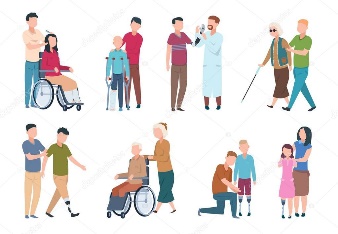 МАТЕРИАЛЬНО – ТЕХНИЧЕСКОЕ ОБЕСПЕЧЕНИЕ

При реализации технологии «Санаторий на дому» используются:
- медицинское оборудование для диагностики и реабилитации;
- технические средства реабилитации;
- программно-аппаратные комплексы для проведения психологической диагностики и коррекции;
- расходные материалы для проведения занятий;


Используемые в реабилитации аппараты и реабилитационное оборудование должны иметь сертификаты качества соответствия.
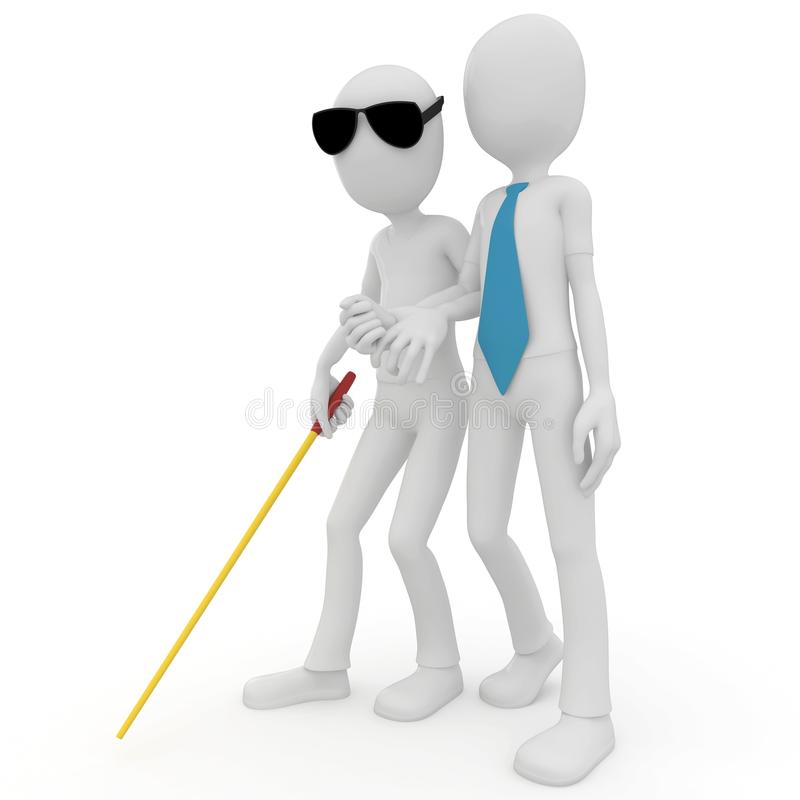 ИНФОРМАЦИОННОЕ ОБЕСПЕЧЕНИЕ

Информация о мероприятиях, реализуемых в рамках данной технологии размещается:
1. на информационных стендах учреждения (объявления, графики, анонс отдельных мероприятий), специалисты учреждения оформляют фотоотчеты, в том числе на сайте учреждения.
2. в форме объявлений и обзоров в СМИ, на сайте комплексного центра социального обслуживания населения, распространения информационных листовок, буклетов.
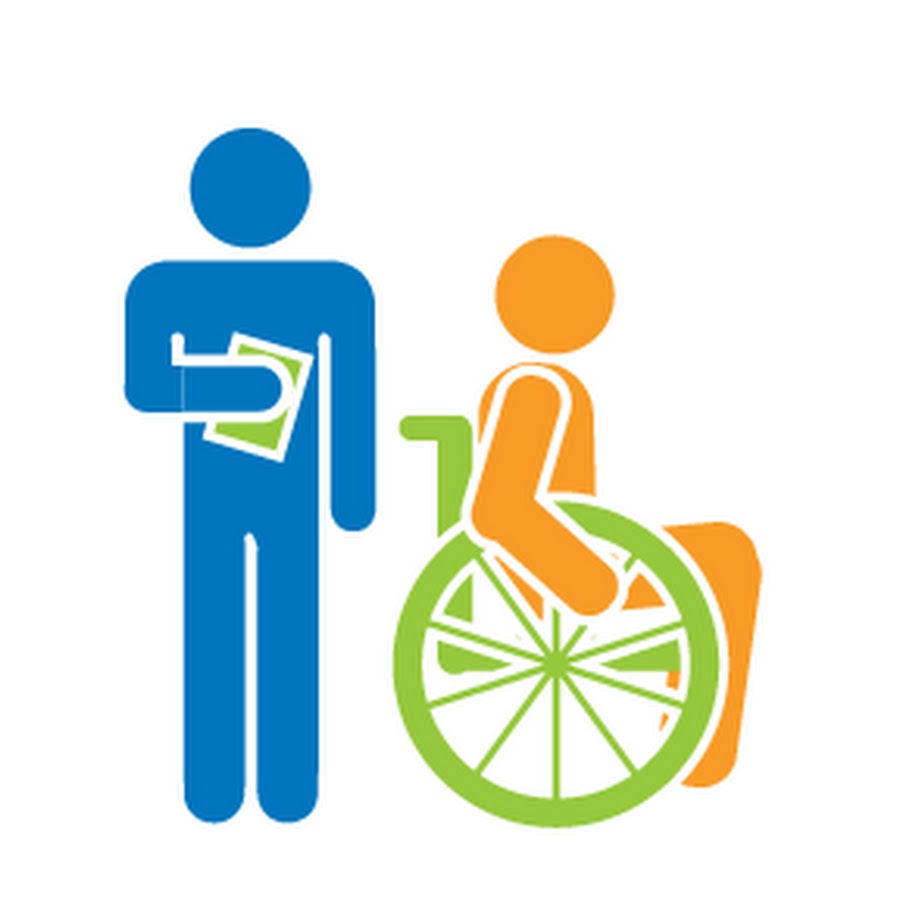 ДОКУМЕНТАЦИОННОЕ ОБЕСПЕЧЕНИЕ

Рабочая документация содержит:
Приказ о реализации социальной технологии «Санаторий на дому».
Личное дело клиента, включающее: заявление, пакет документов для получения услуг, реабилитационную карту.
Журнал учёта обслуженных с применением технологии «Санаторий на дому» по форме согласно Приложению № 1.
Отчет об оказании услуг в рамках реализации технологии «Санаторий на дому» по форме согласно Приложению № 2.
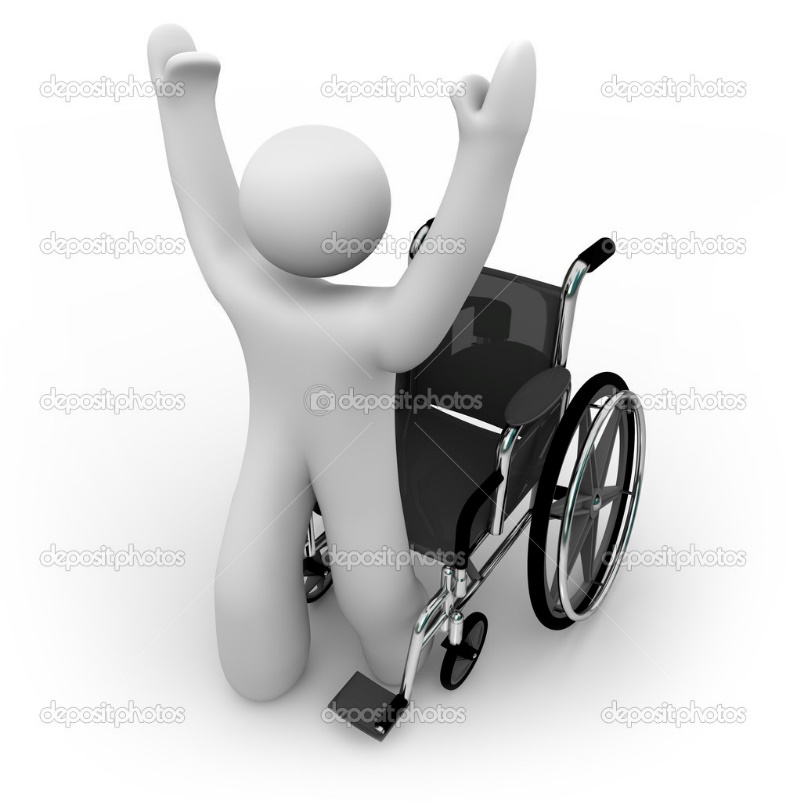 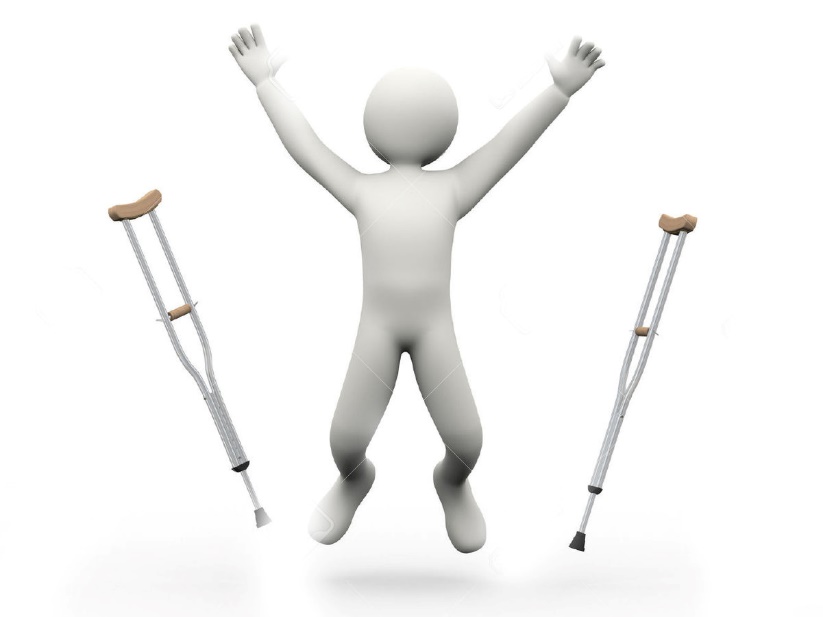 Приложение № 1
 
Журнал учёта обслуженных с применением технологии «Санаторий на дому»
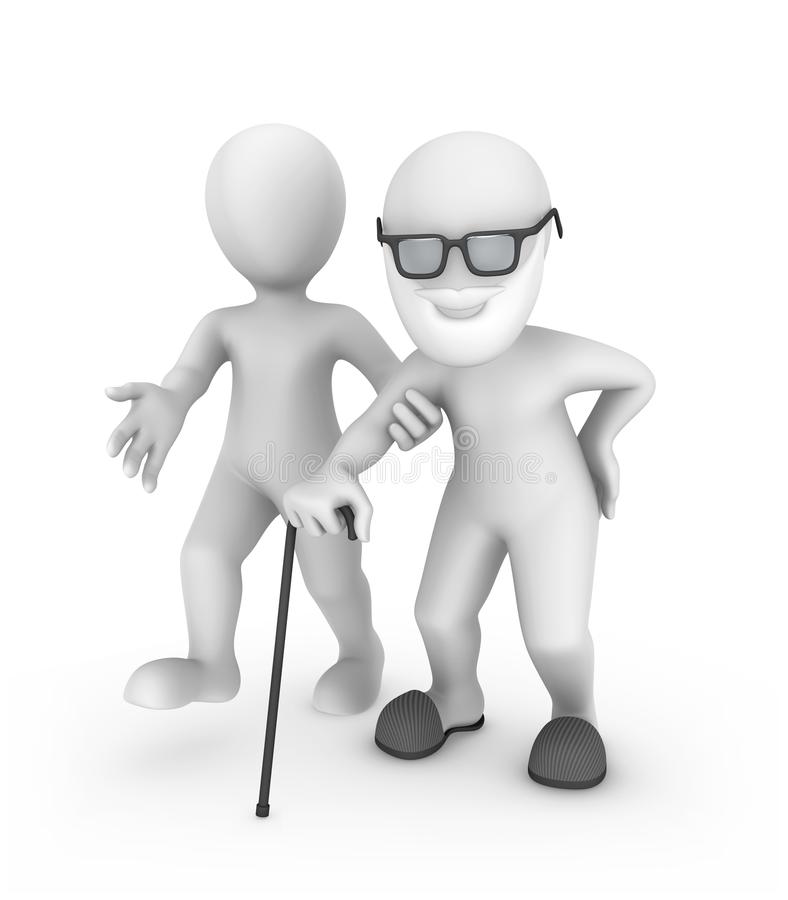 Приложение № 2
 
Отчет об оказании услуг в рамках реализации технологии «Санаторий на дому»
Статистическая информация о предоставлении услуг
Аналитическая справка.
ДОКУМЕНТАЦИЯ комплексного центра социального обслуживания населения по реализации технологии «Санаторий на дому» включает:
приказ об определении заведующего отделением социального обслуживания на дому ответственным за организацию реализации технологии «Санаторий на дому»;
приказ об утверждении положения о реализации в учреждении технологии «Санаторий на дому», включающее в том числе порядок предоставления услуг, предоставляемых в рамках реализации технологии;
приказ об утверждении перечня услуг, предоставляемых в рамках реализации технологии «Санаторий на дому»;
приказ об утверждении форм рабочих документов, используемых для предоставления услуг в рамках технологии «Санаторий на дому».
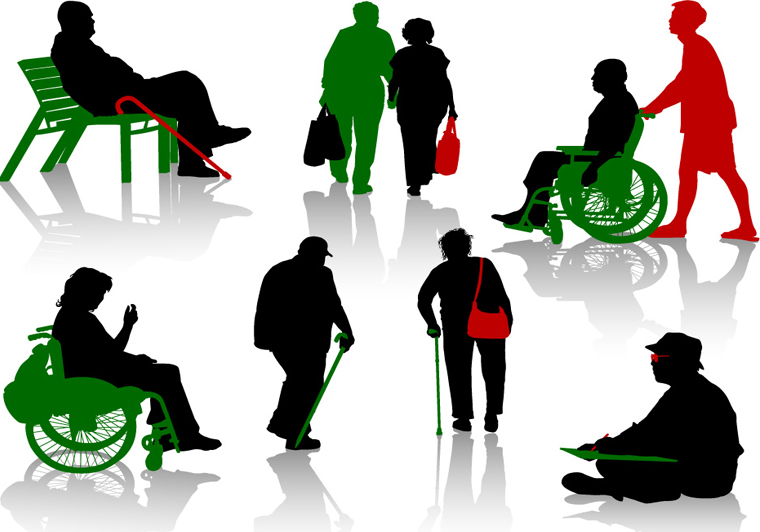 Рабочая документация по реализации технологии включает:
личные дела клиентов, включающие: заявление, пакет документов для получения услуг,    договоры о предоставлении услуг в рамках технологии, акты предоставленных услуг;
графики работы сотрудников по оказанию услуг в рамках реализации технологии;
журнал учёта обслуженных с применением технологии «Санаторий на дому»;
4.  отчет об оказании услуг в рамках реализации      технологии «Санаторий на дому» (ежеквартальный - за квартал, за полугодие, за 9 месяцев, за год).
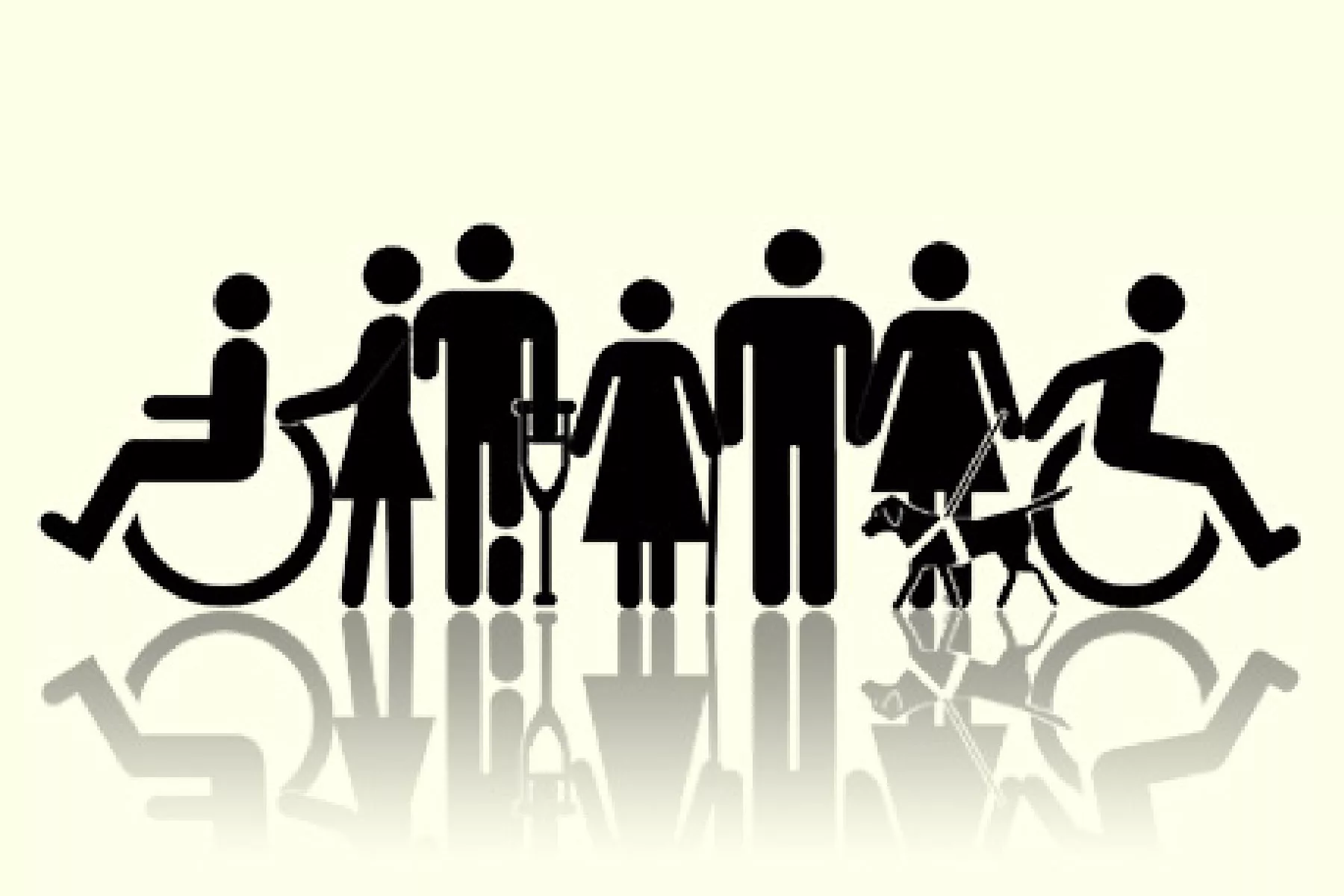 Типичные результаты, достигаемые при применении социальной технологии в жизни клиентов:
1. Увеличение охвата граждан пожилого возраста и инвалидов социально-реабилитационными мероприятиями.
2.      Улучшение их физического самочувствия и психологического состояния.
Критерии и методы оценки эффективности реализации социальной технологии:
ПОКАЗАТЕЛЬ 1. Соответствие деятельности по предоставлению услуг в рамках технологии «Санаторий на дому» требованиям, установленным нормативными документами.
Критерии: 
удовлетворенность клиентов качеством предоставляемой помощи.
Методы оценки: опрос, анализ, коллективное обсуждение специалистами результатов оценки эффективности. Оценка проводится ежеквартально.
ПОКАЗАТЕЛЬ 2. Статистический.
Критерии:
число граждан, получающих услуги в рамках технологии;
2.  число специалистов, оказывающих услуги;
3.  количество оказанных услуг.
Методы оценки: отчеты, статистика численных показателей работы. Оценка результатов деятельности проводится ежеквартально.
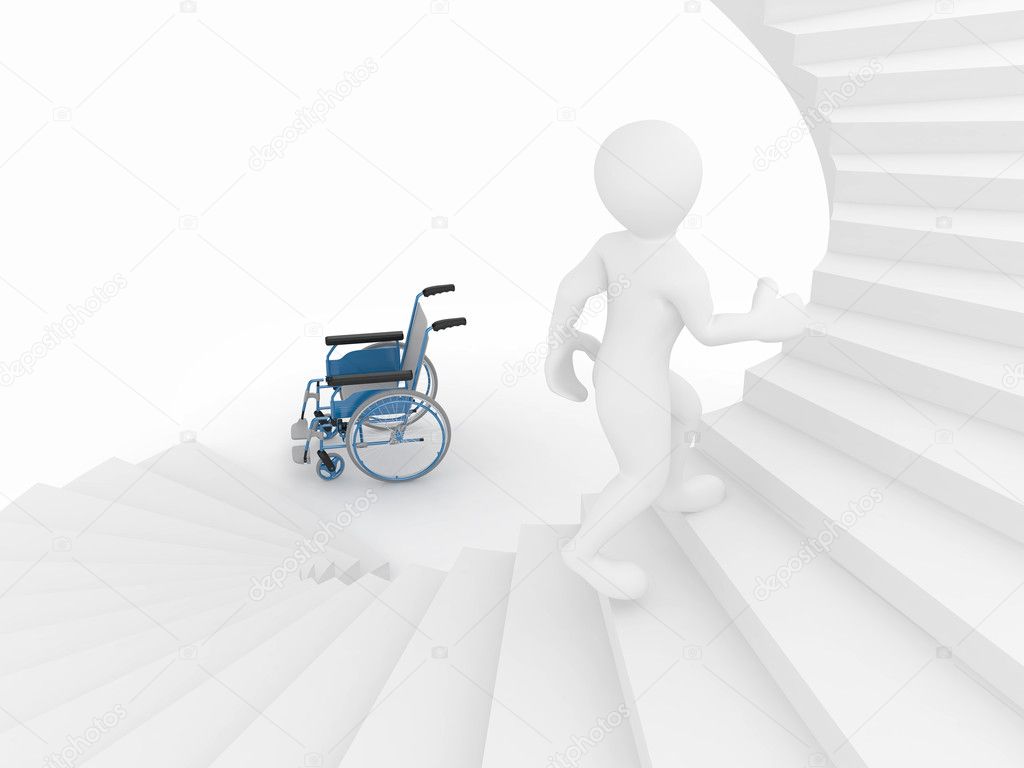 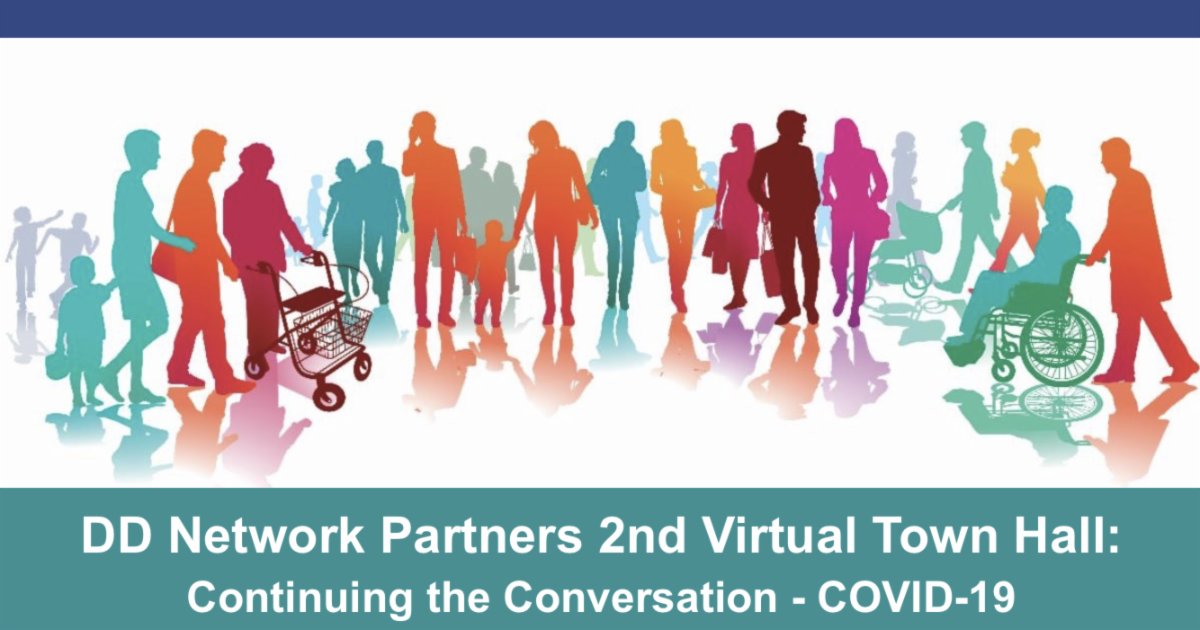 ДОРОГУ ОСИЛИТ ИДУЩИЙ